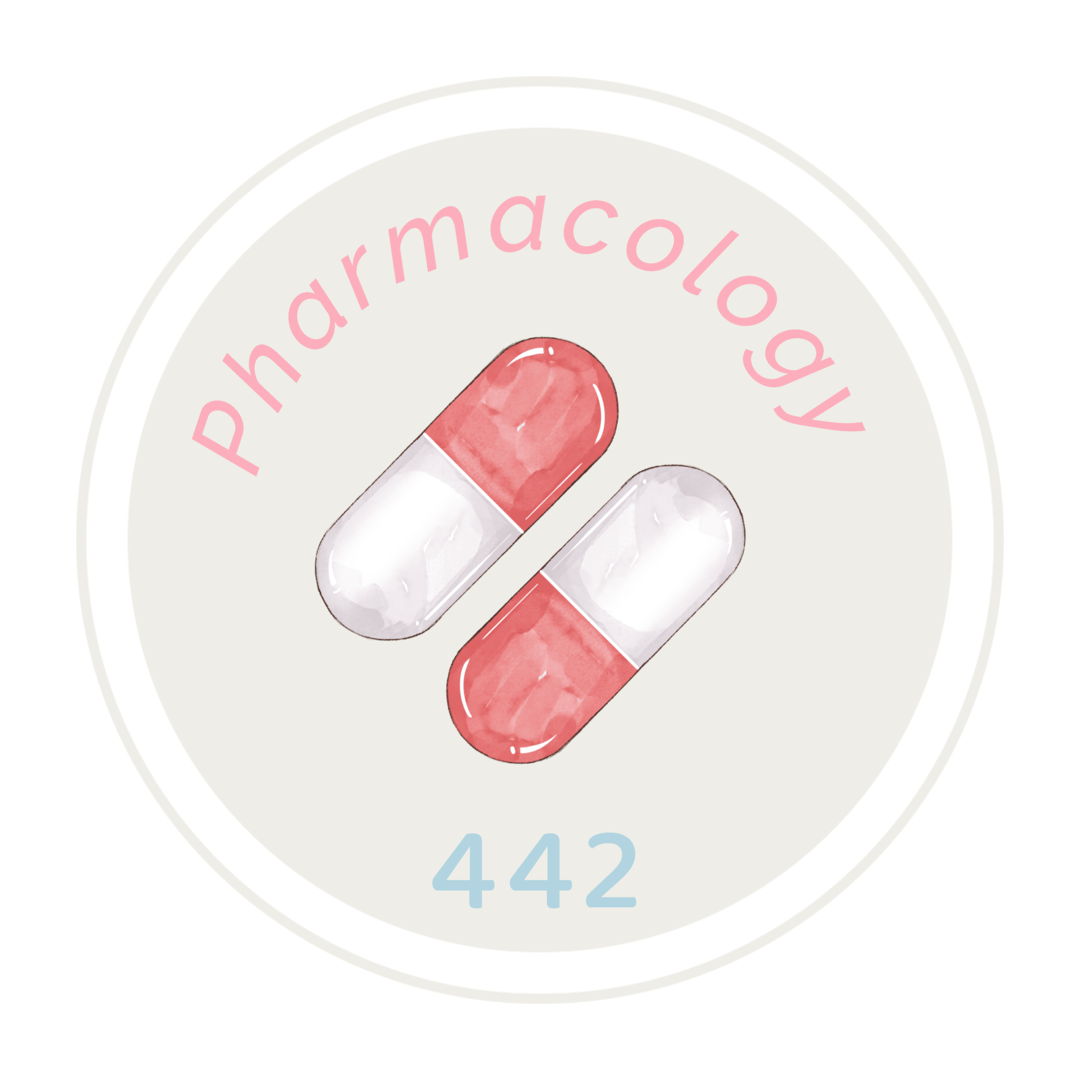 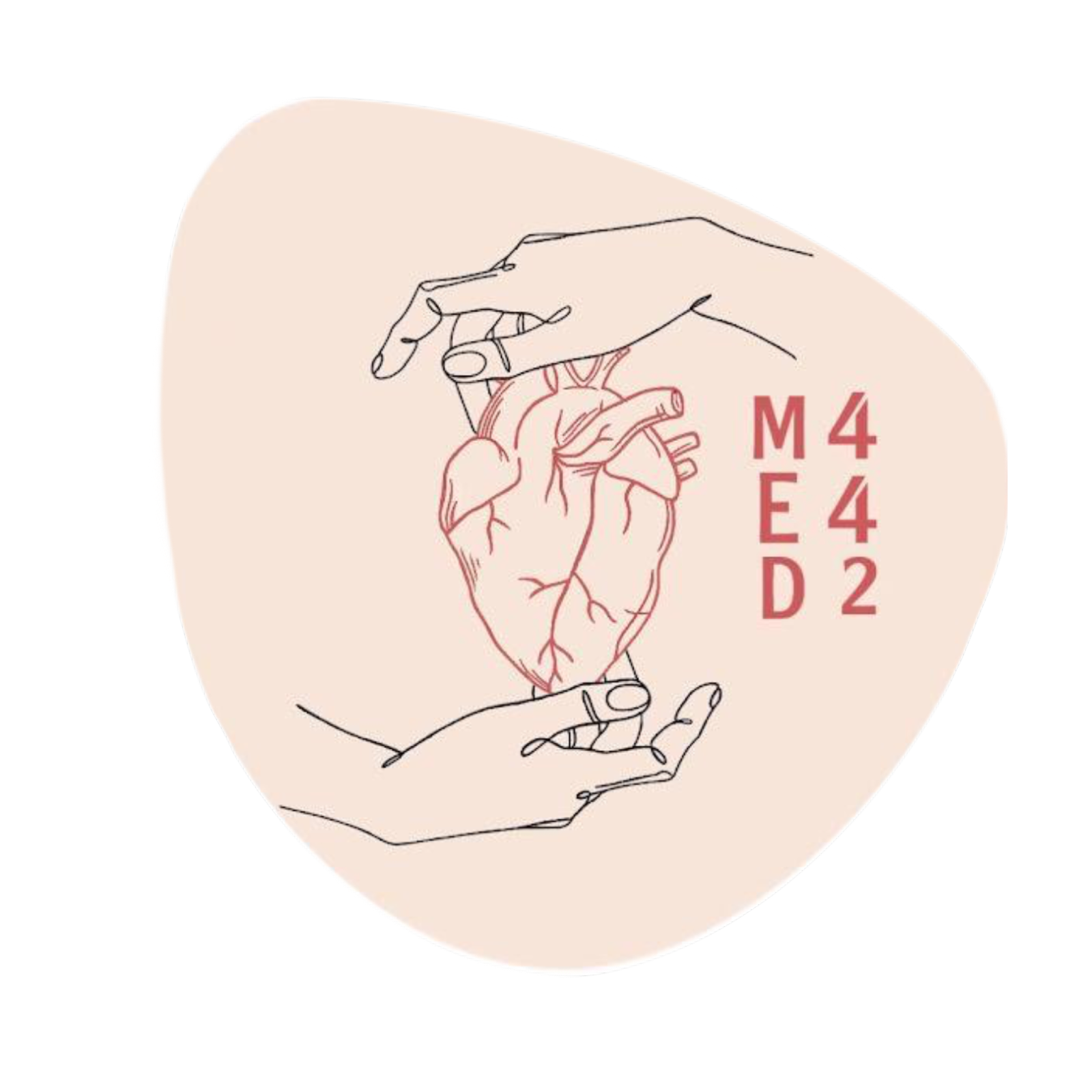 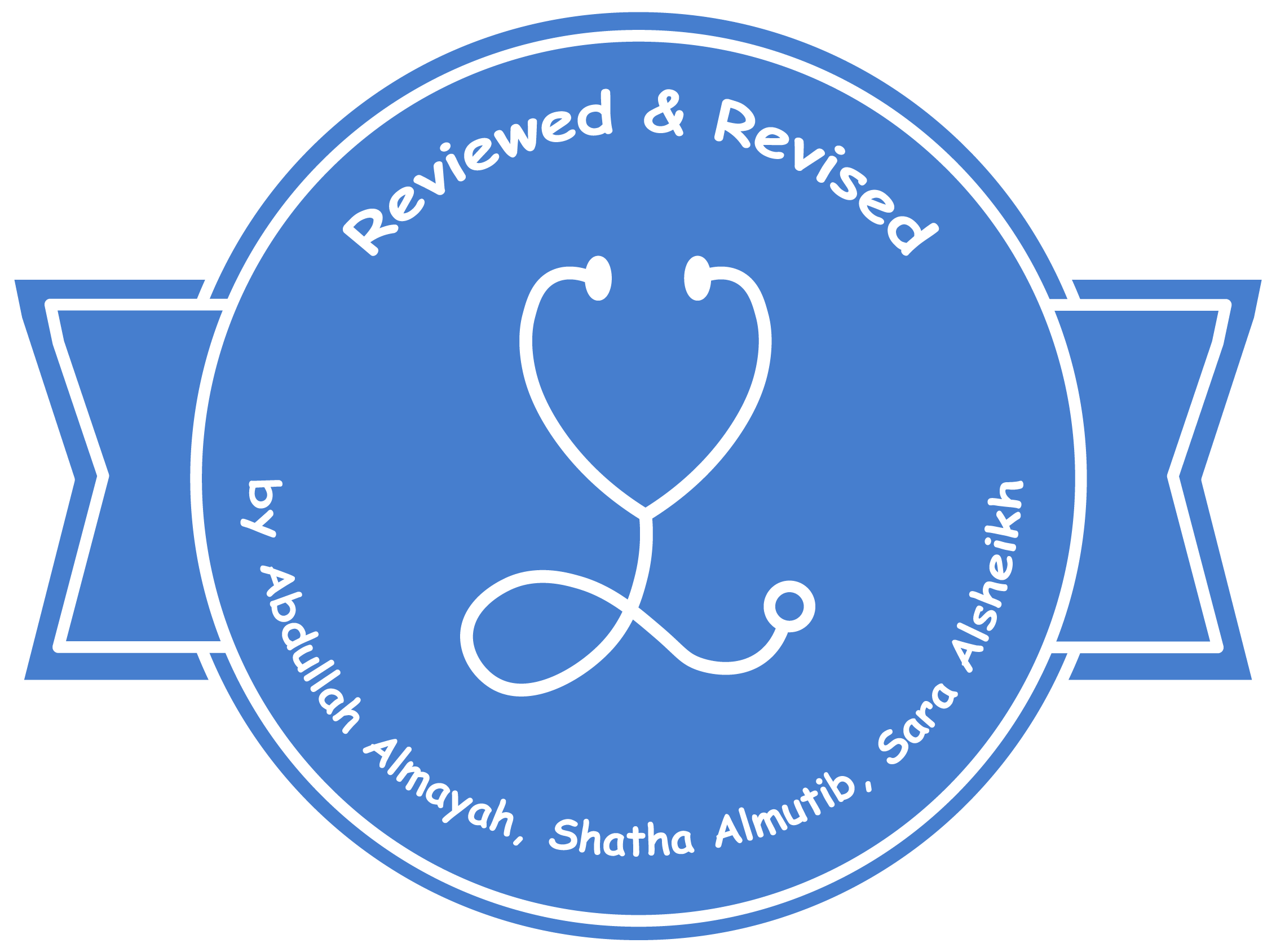 Adrenergic agonists
Important
Main text
Male slide
Female slide 
Extra info
Doctor notes
Editing file
Objective
Classify adrenergic agonists according to chemical  structure, receptor selectivity and mode of action

Discuss pharmacodynamic actions, ADRs, indications and
      contraindications of adrenergic agonists
From team 441
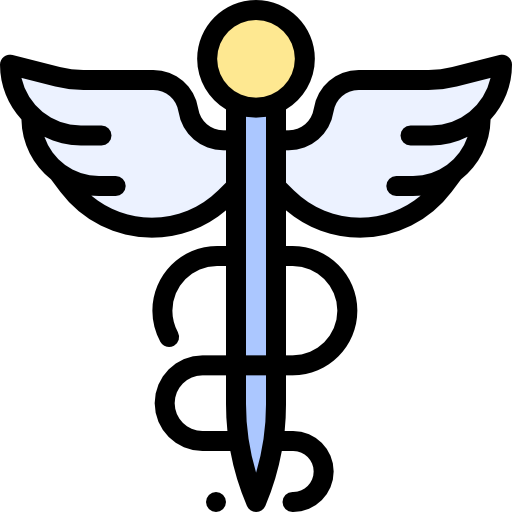 Neurotransmission at Adrenergic Neurons
In this lecture you must know each drug 
1-selectivity 
2-Actions 
3-Receptor
The next 3 slides are important for understanding the lecture.
Adrenergic drugs work on the sympathetic nervous system, they’re also called sympathomimetics.
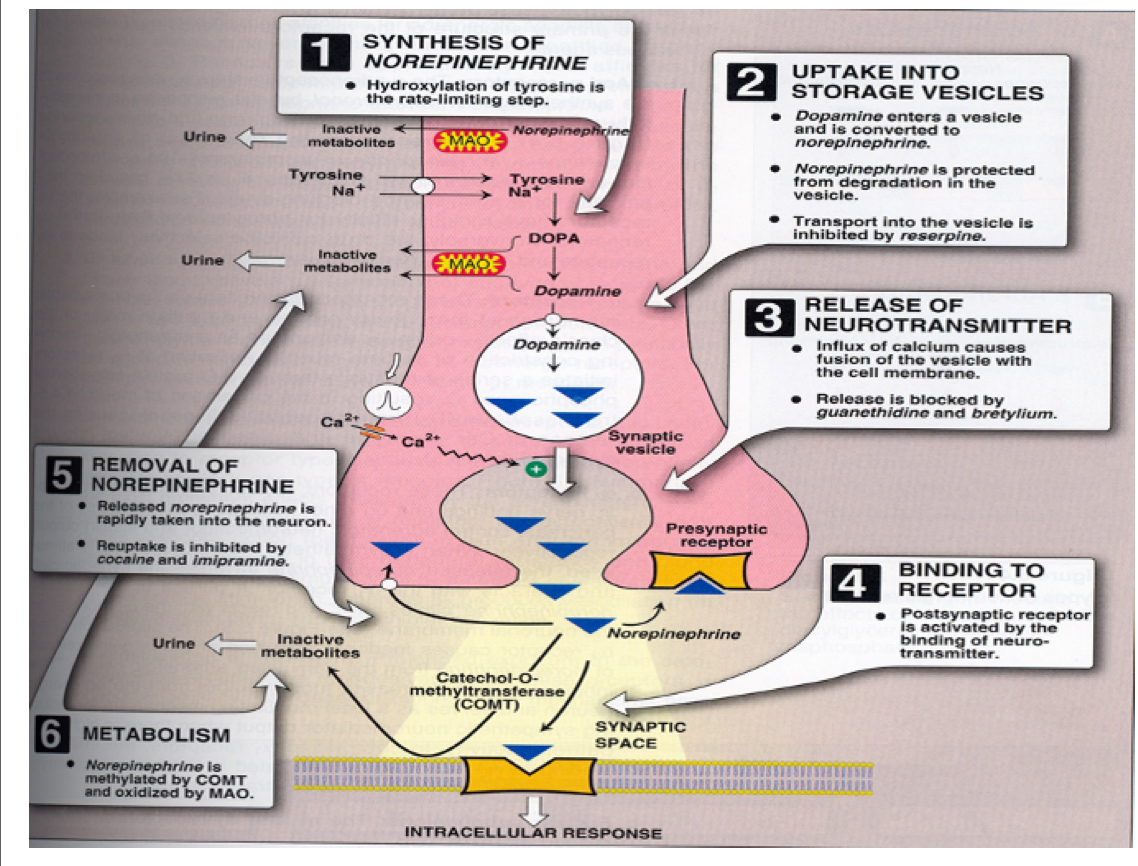 Adrenergic Transmission:
Synthesis of norepinephrine
Storage of norepinephrine
Storage in vesicles
Release of norepinephrine
Release by Calcium-dependent
exocytosis
Binding to postsynaptic receptors
Which can be one of these
receptors: α1, β1, β2 and β3
Ending of action by:
Neuronal reuptake into
 neuron
Monoamine oxidase (MAO) in
 neuronal mitochondria*
Catechol-O-methyltransferase (COMT) in synaptic space**
Thanks team437
*Mono-amine oxidase (MAO):
It’s enzyme responsible for the metabolism of catecholamines as adrenaline and serotonin by using the Oxygen to remove an amine 
group (plus the adjacent hydrogen atom) from a molecule.
**Catechol -O-methyl transferase (COMT):
Enzymes that degrade catecholamines (such as epinephrine, and norepinephrine), catecholestrogens, and various drugs and substances having a catechol structure.
CH3 وظيفته انه ينقل للأكسجين مجموعة ميثايل 
Epinephrine = adrenaline
Norepinephrine = noradrenaline
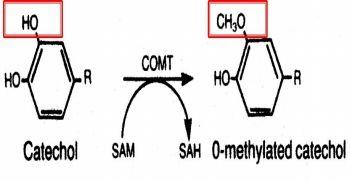 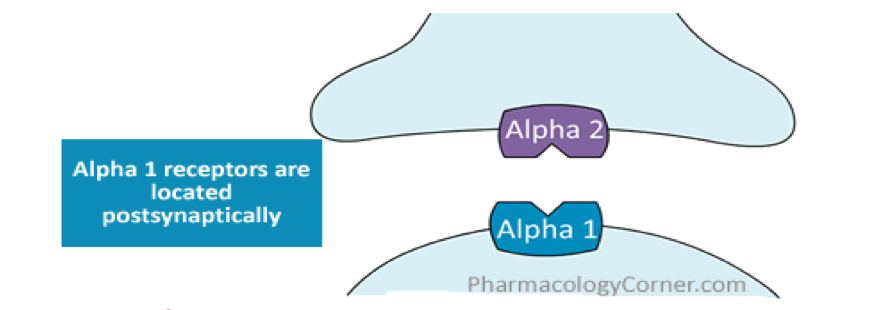 Adrenergic Receptor
α adrenoreceptors
β adrenoreceptors
Dopaminergic Receptors
e.g.D1
α1
α2
β1
β2
β3
Location
postsynaptically
presynaptically
Stimulation of pre-synaptic α2 adrenoceptors Inhibition of norepinephrine release and sympathetic system (negative feedback).
α2
α1, β1, β2 and β3
β2
Stimulation of pre-synaptic β2 Release of norepinephrine (NE) & sympathetic stimulation (positive feedback).
All sympathetic actions
● Mydriasis (dilatation of eye pupil) α1 (miosis is constriction of eye pupil)
● Increase heart rate. β1 
● Bronchodilation β2
● Inhibit peristalsis of GIT and secretion. α1 & β2
● Relaxation of GIT muscles (constipation). β2 α1
● Relaxation of urinary bladder. β2 
● Relaxation of the uterus (Delay premature labor) β2
● Increase conversion of glycogen to glucose (hyperglycemia) α1 & β2
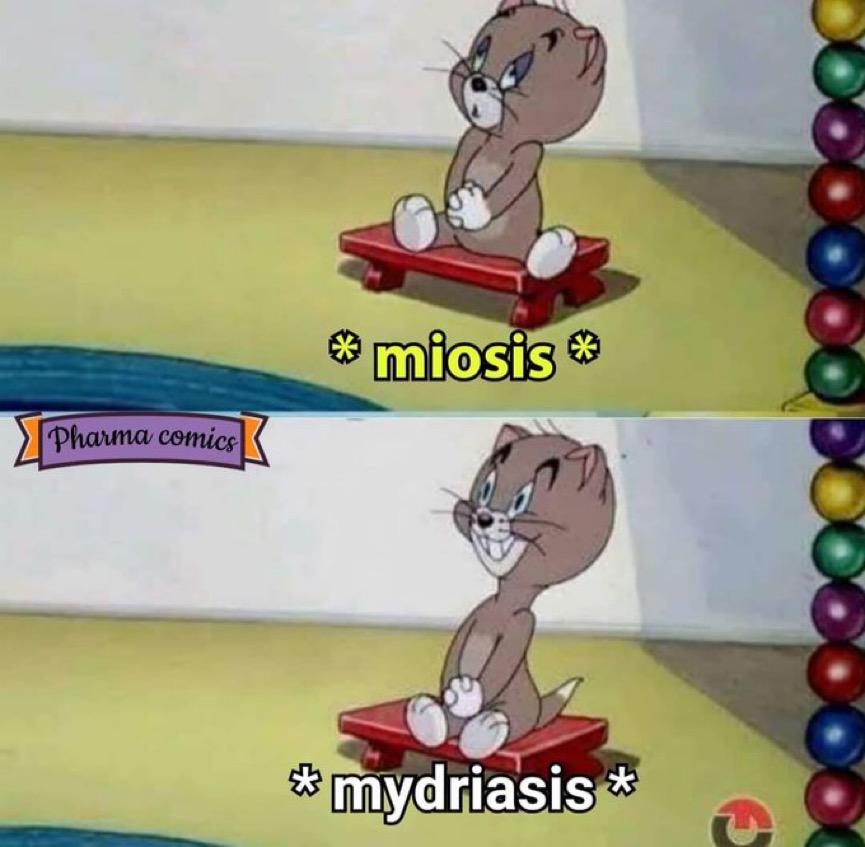 Classification of sympathomimetics
1-Mode of action
2-Chemistry
3-Spectrum of action
Summary for Uses of Sympathomimetics
Hypotension 
-Midodrine
-Phenylephrine
-Norepinephrine
-Phenylpropanol
(prof.hanan said skip this drug)
Cardiogenic shock & 
acute heart failure
-Dobutamine
-Dopamine
-Epinephrine
Shock
-Dopamine
-Norepinephrine
Cardiac arrest 
-Dobutamine
-Epinephrine
-Norepinephrine
Bronchial asthma
-Salbutamol
-Salmeterol
-Formoterol
-Terbutaline
-Isoprenaline
Premature labor 
-Ritodrine
-Terbutaline
Nasal decongestant 
-Pseudoephedrine
-Phenylephrine
Sports Illegal use
Ephedrine 
Amphetamine
MCQs
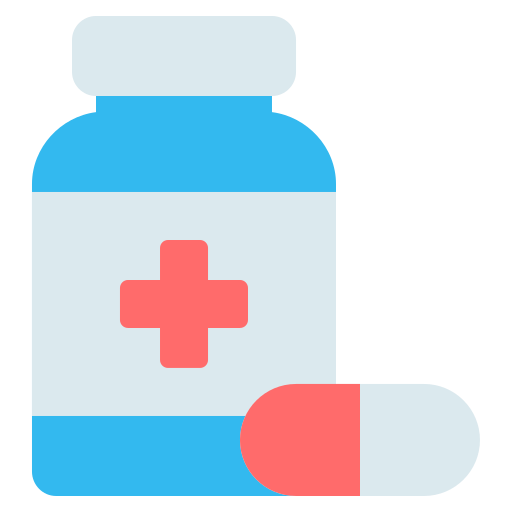 1-B   2-C   3-A   4-B   5-C
SAQ
1-Give 2 drug of Indirect Acting that Can not bind to receptors directly and Stimulate adrenergic receptors +explain the mechanism?
2-list the Selective Adrenergic Agonist?
3-what is the Action of Adrenaline on Pregnant Uterus?
4-you survived this lecture reward yourself💪
1-amphetamin–Tyramine 
by increasing noradrenaline release from presynaptic adrenergic nerve endings.
2-Phenylephrine–Methyldopa and clonidine—Dobutamine-Salbutamol- terbutaline-ritodrine
3-relaxation tocolytic effect (β2) ‘prominent action’
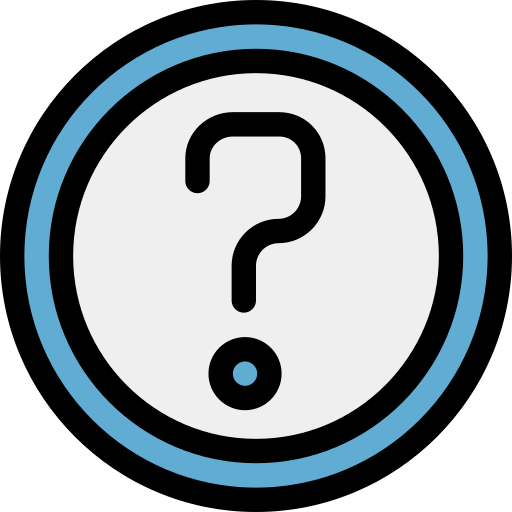 Click here
THE LEADERS OF PHARMACOLOGY AND MEMBERS
Mayssam Aljaloud
Shatha Alshabani
Noura bin hammad
Jana Alhazmi
Alanoud Almarzuqi
Shahad Aljeri
Fatima Halawi
Lina alyahya
Norah Alrashoud
Fay aldossari 
   Reema Alhussein
Reema alquraini
Mohammed alrashed 
Rakan alromayan 
Abdulaziz al shalhoub 
Yazeed alshehry
Abdullah alsubaie
Azzam alotaibi
Faisal alomar 
Hasan alabdullatif
Saif Alotaibi
Sub leader:
Rahaf Almotairi
Contact us: pharmacology442@gmail.com